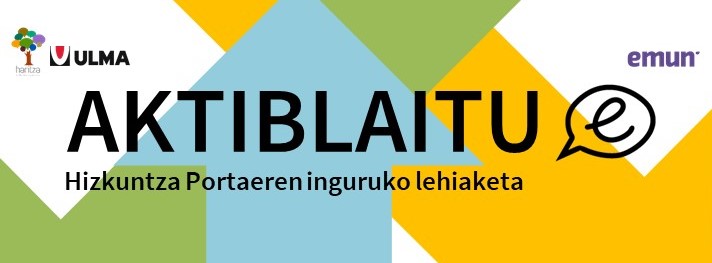 1. Asteko galderen erantzunak
1.- Nola deitzen zaio hiztunak bere hizkuntza erabili ala ez etengabe erabaki behar duenean sortzen den nekeari? 
Estres linguistikoa
Zer den jakin nahi baduzu, ikusi azalpen bideoa
Hitzaren nekea
Hizkuntzaren agonia
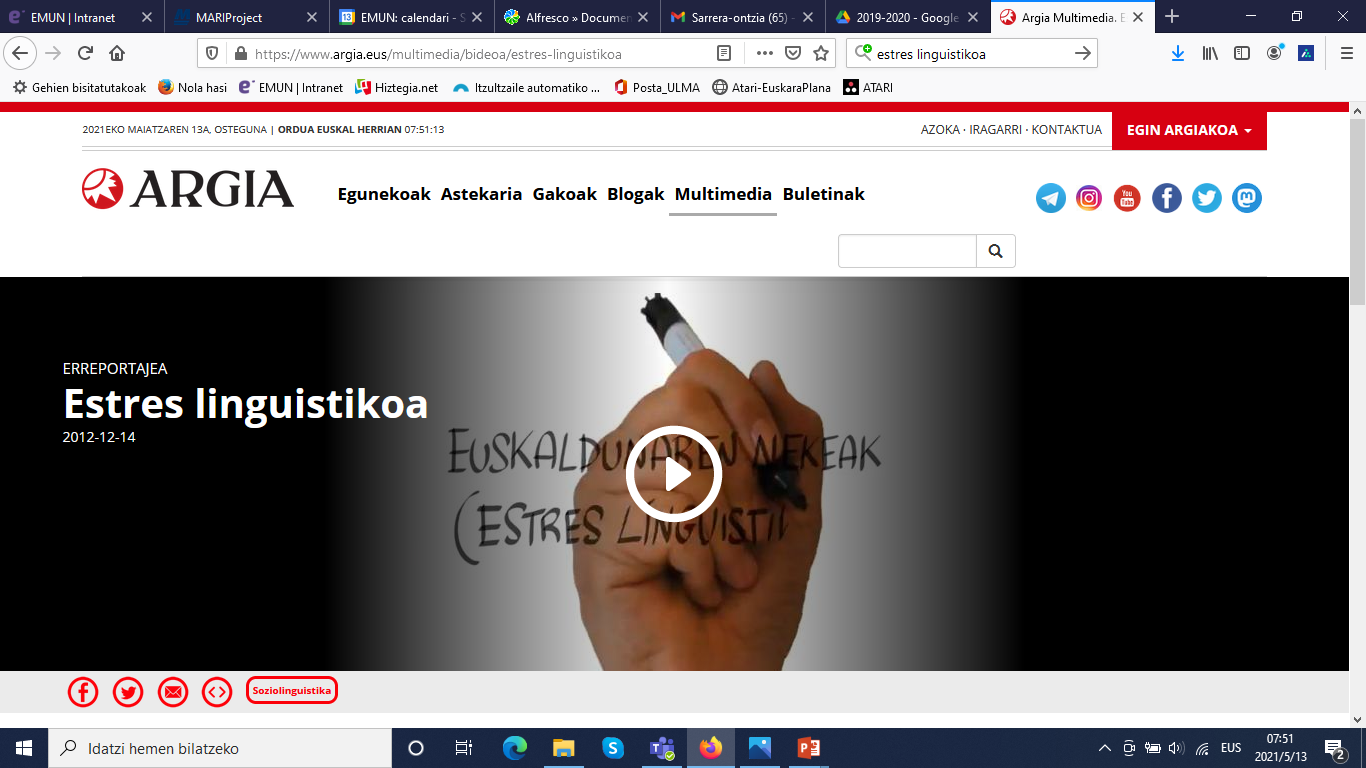 2.- Nori egingo zenioke lehen hitza euskaraz?
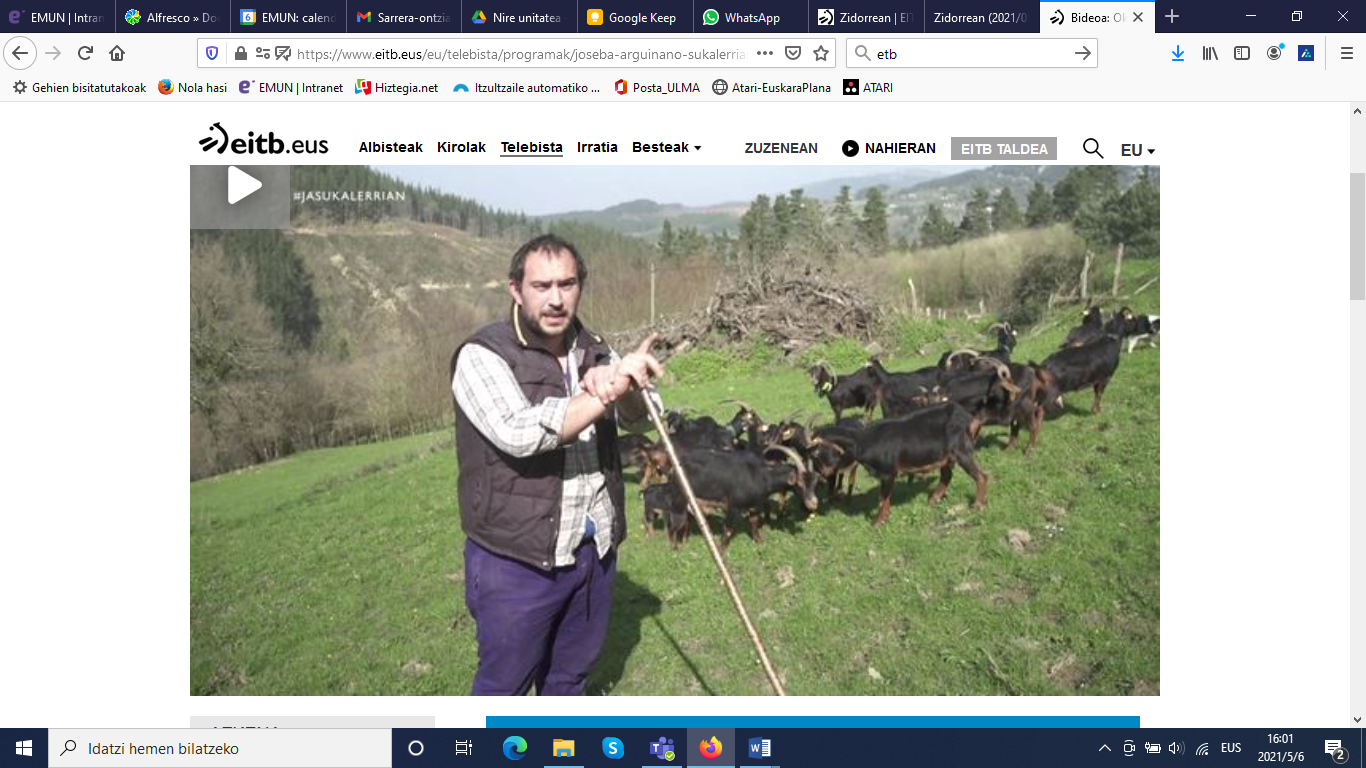 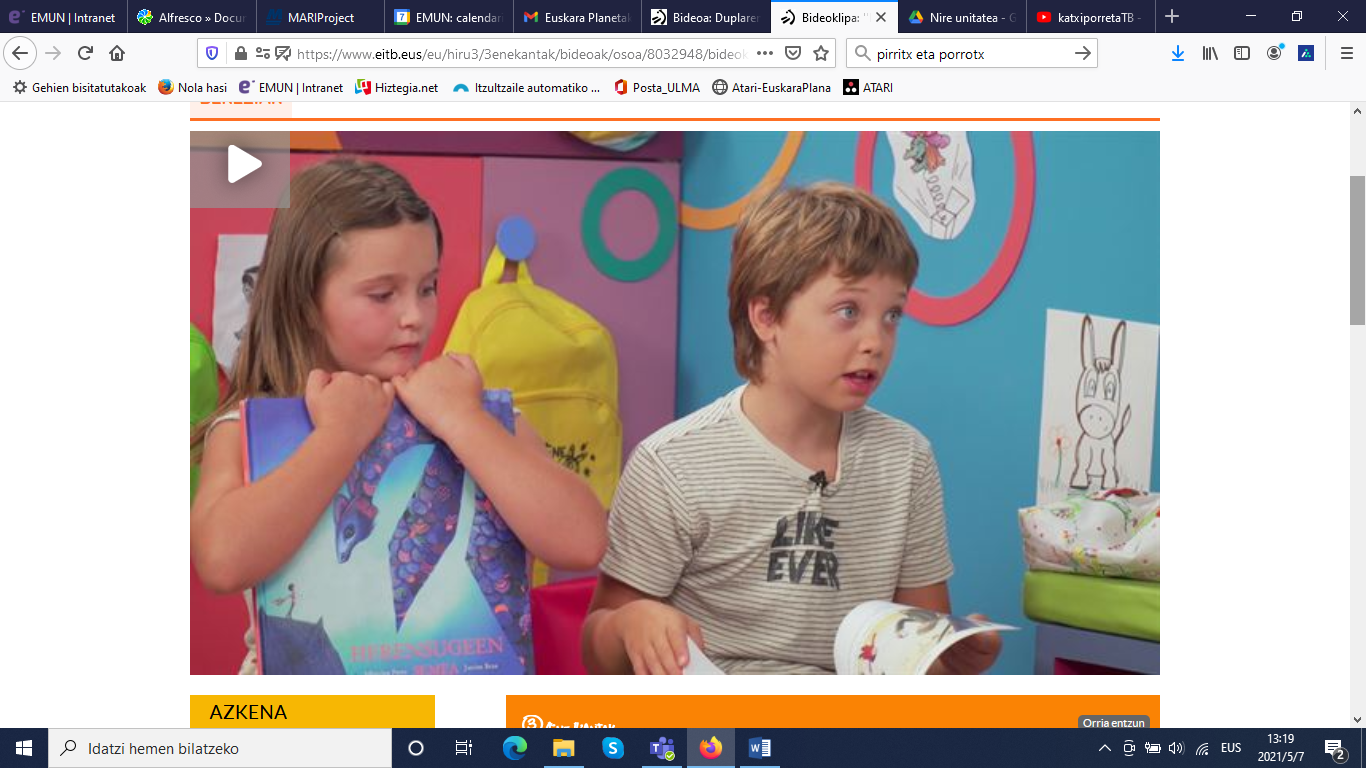 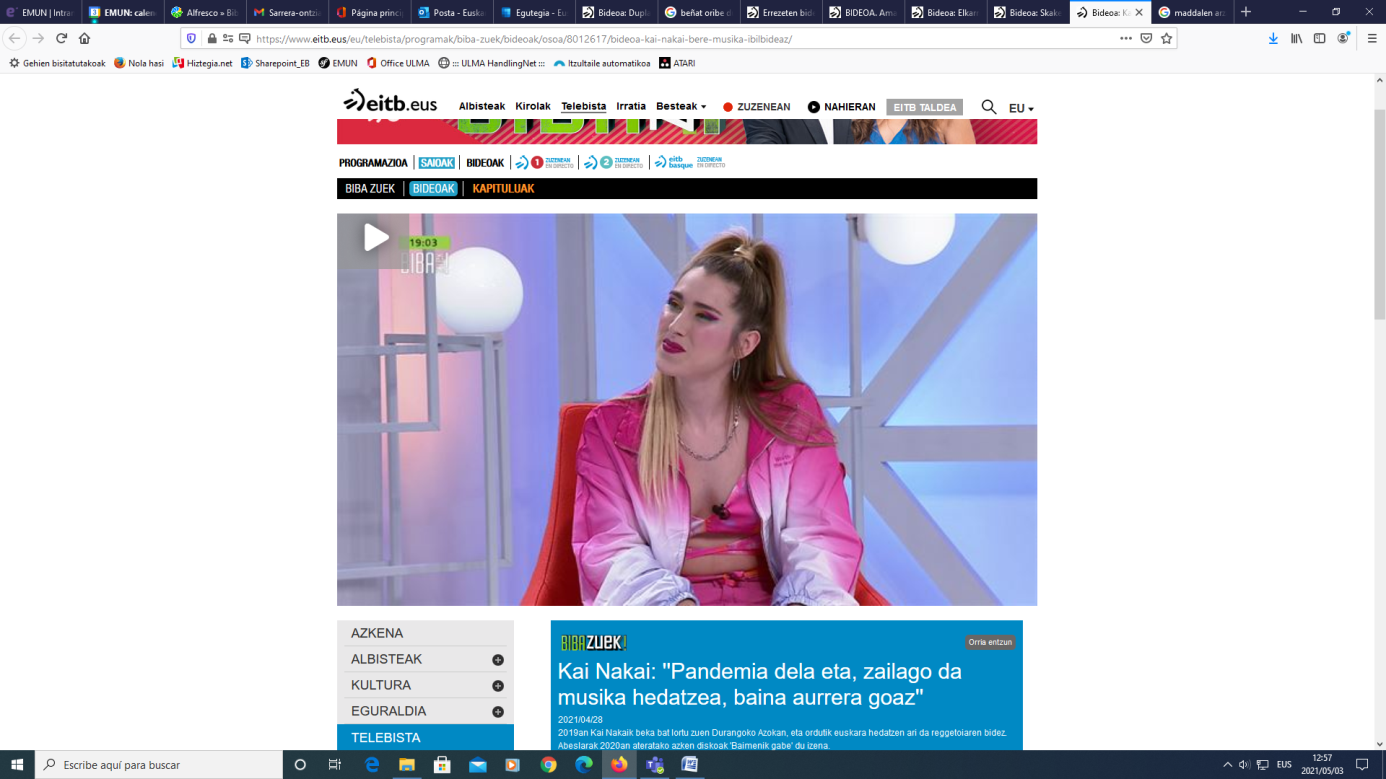 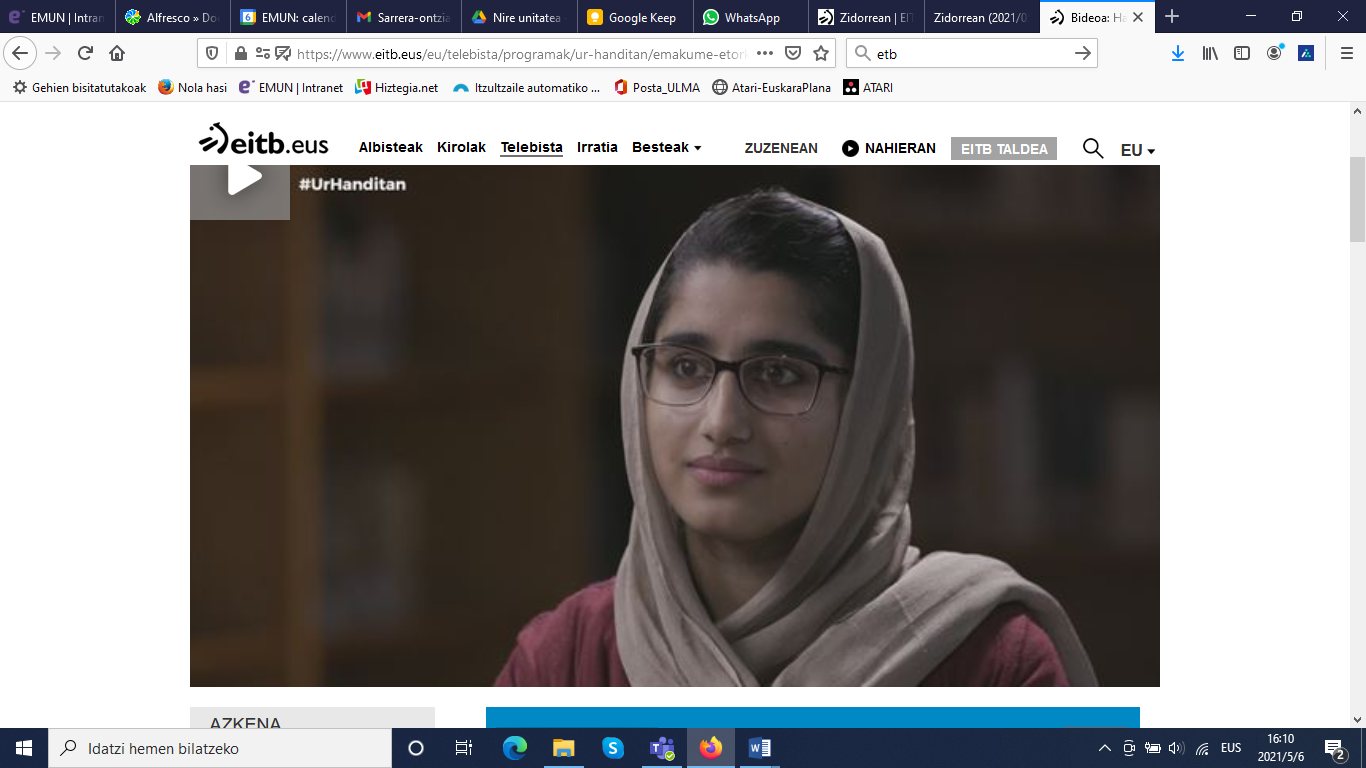 Haleema Sadiak
Kai Nakai
Xabat
Antxon Iturriaga
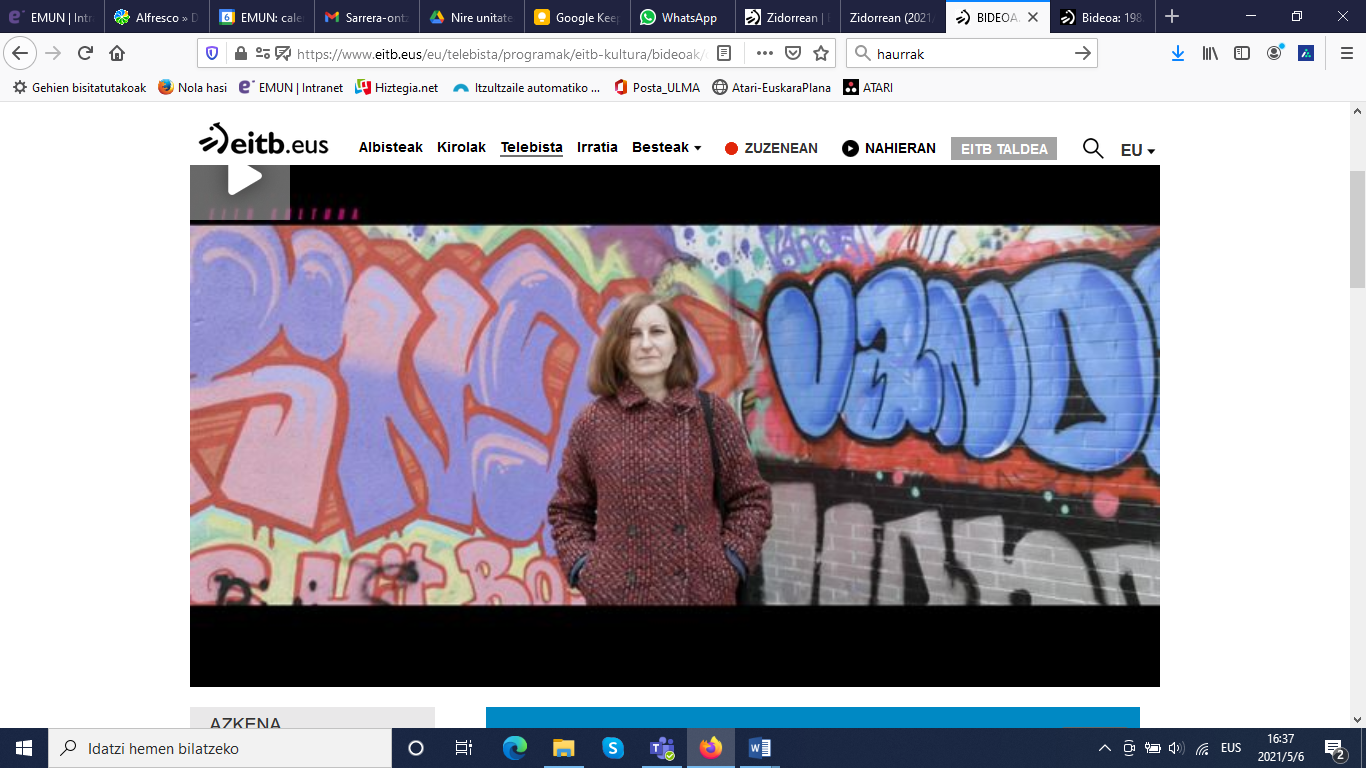 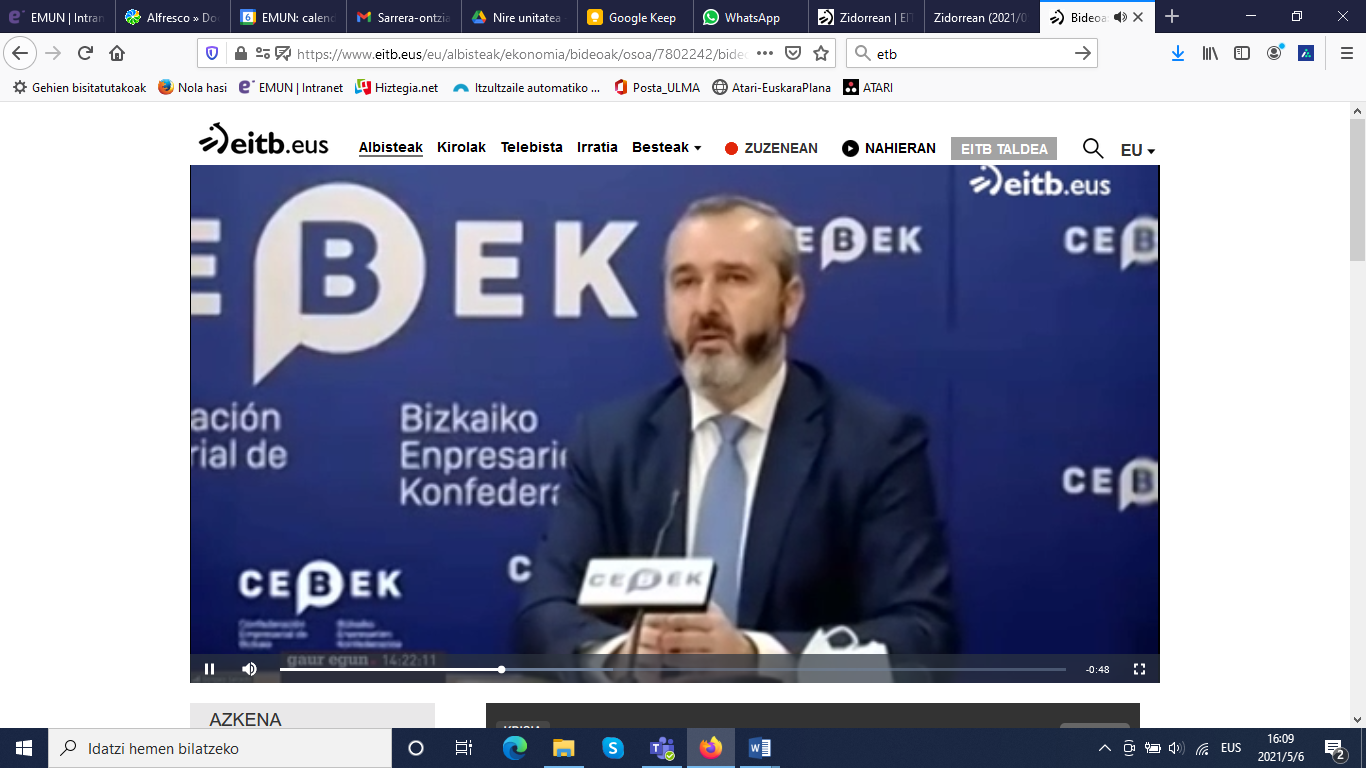 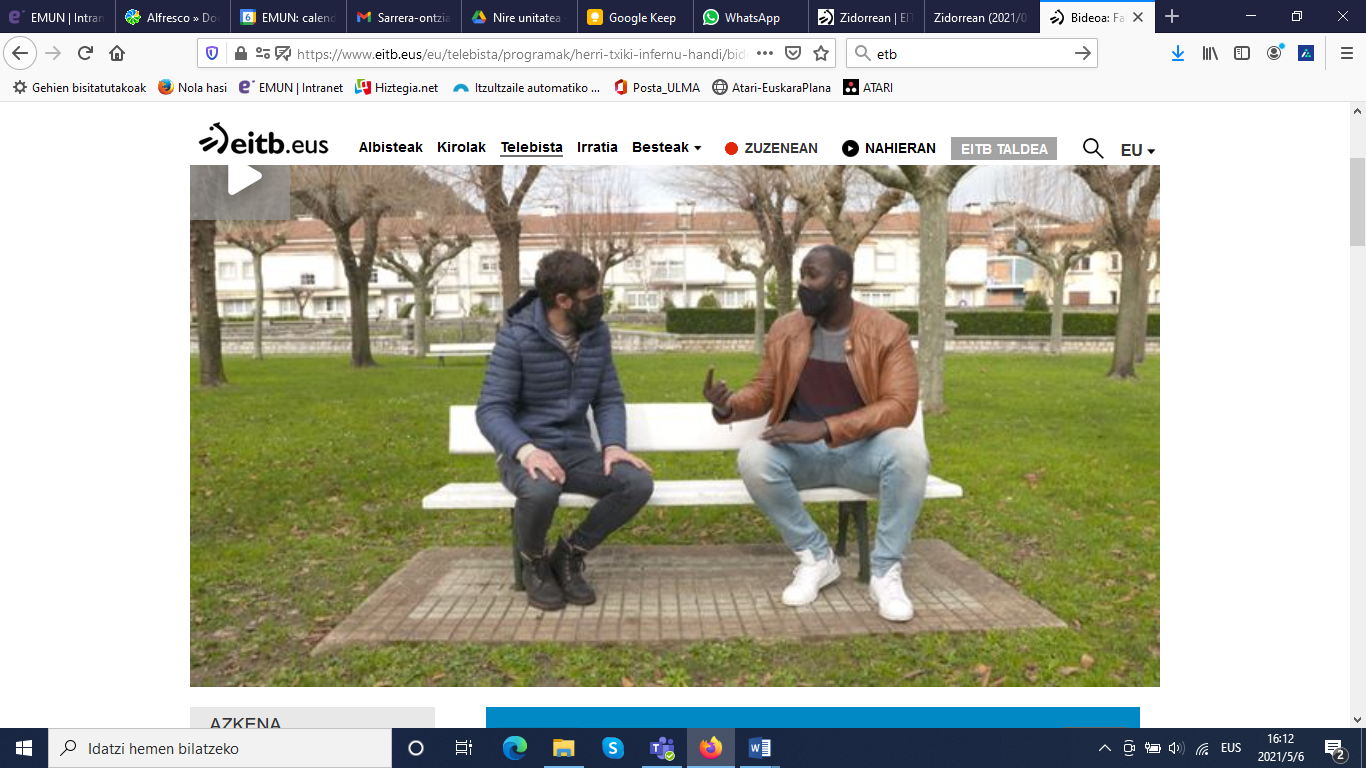 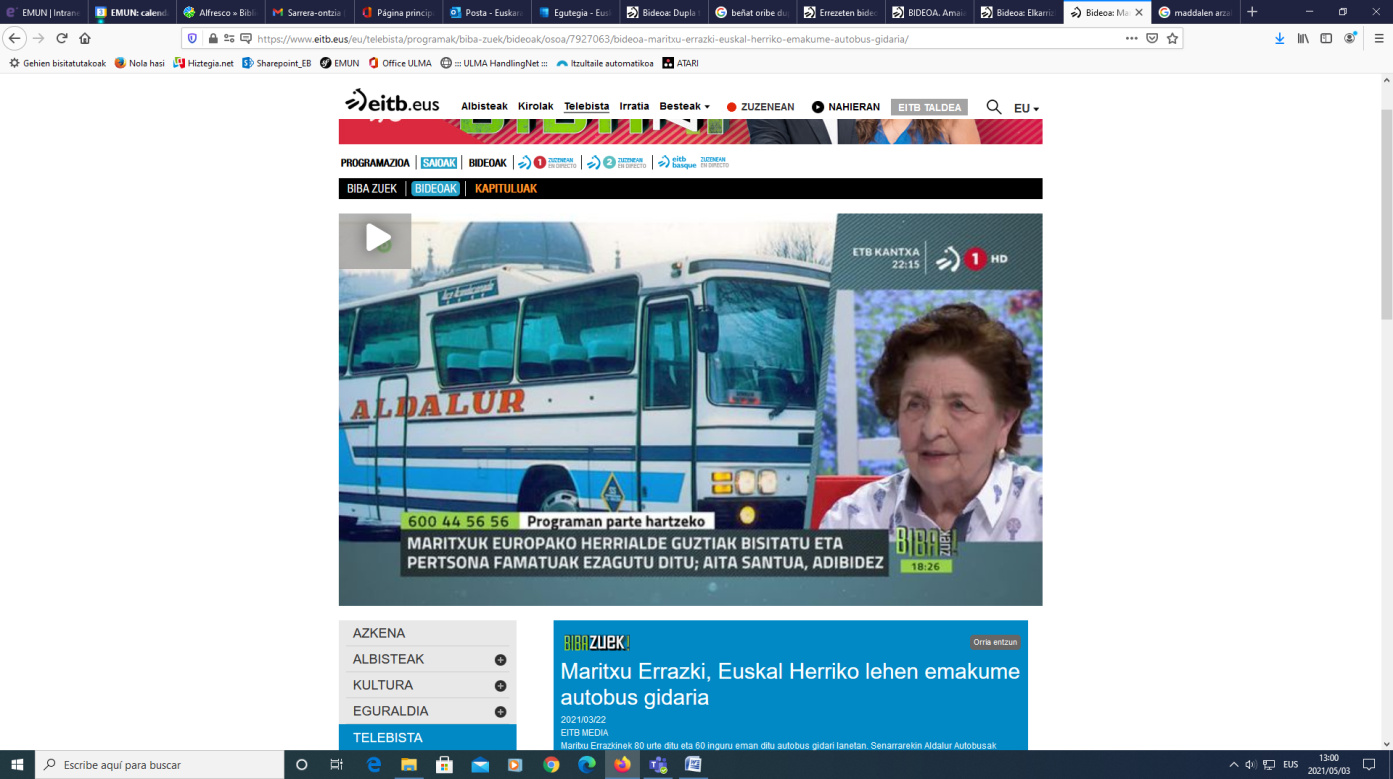 Iñaki Garcinuño
Yurre Ugarte
Falu
Maritxu Errazkin
Bai. Guztiak euskaraz hitz egiteko gai dira, beraz, guztiei euskaraz egin diezaiekezu lehen hitza. 
Ez
Eskerrik asko parte hartzeagatik eta zorte on!